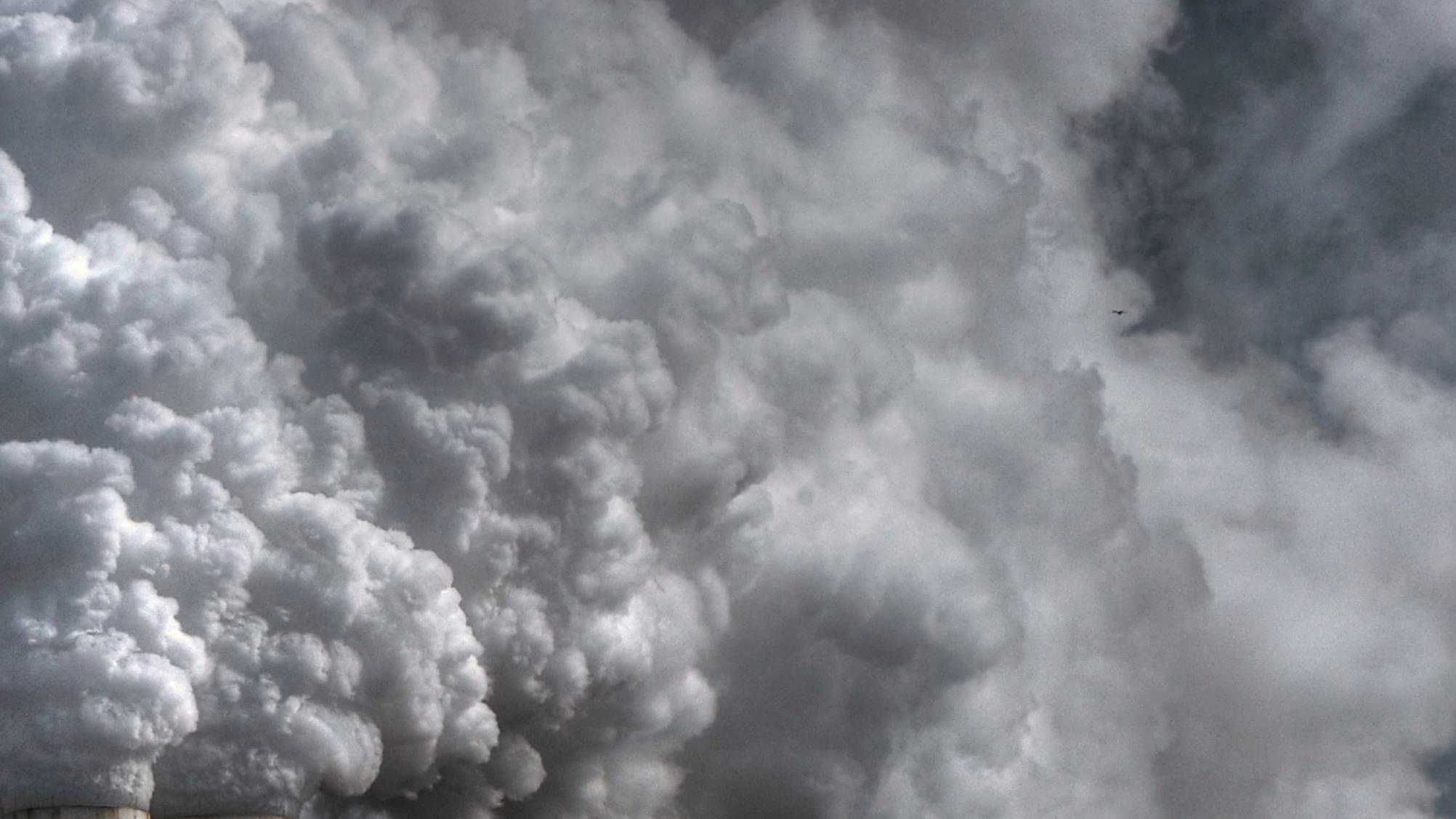 Source attributed LOTOS-EUROS Elemental carbon compared with fossil fuel and wood burn attributed observations
22nd Task Force on Measurement and Modelling Meeting

10-05-2021

Janot Tokaya*, 
Renske Timmermans, 
Richard Kranenburg, 
Augustin Colette, 
John Douros
Stephen Matthew Platt
*janot.tokaya@tno.nl
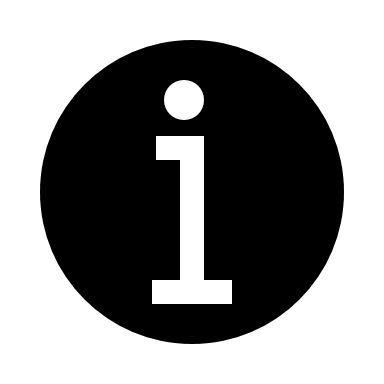 Introduction
EMEP/ACTRIS/COLOSSAL field campaign stations
EURODELTA-CARB project
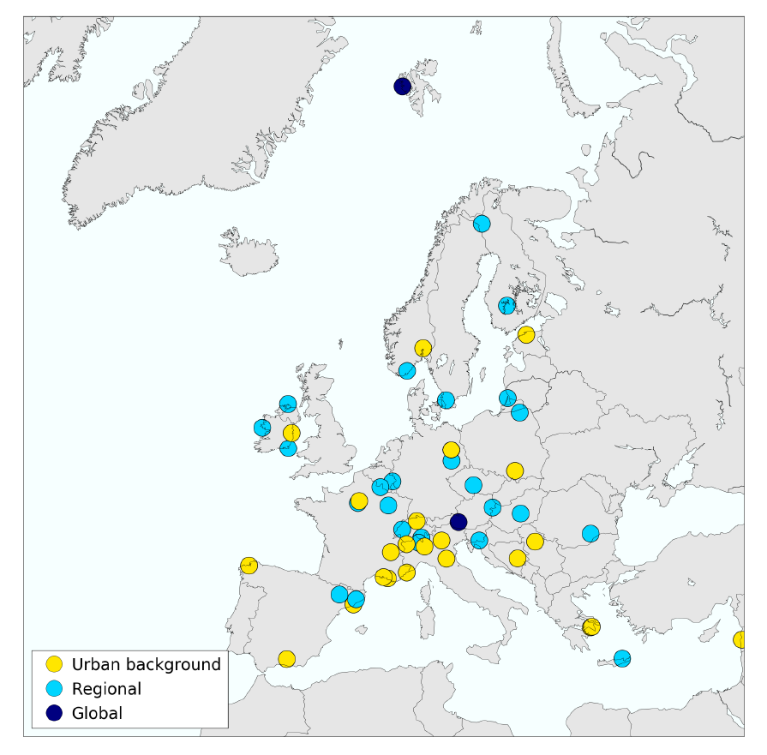 Joint EMEP/CAMS model intercomparison
Compare with EMEP/ACTRIS/COLOSSAL field campaign (Winter 2017-2018: EC tagging PMF)

Scope:
Testing inventories including/excluding condensables
EMEP report 2019: 

“The condensable component of particulate matter is probably the largest single source of uncertainty in PM emissions.”
52 Measurements sites:
-2 global sites
-25 regional background 
-25 urban background sites 
in 22 countries
[Speaker Notes: EMEP- European Monitoring and Evaluation Programme]
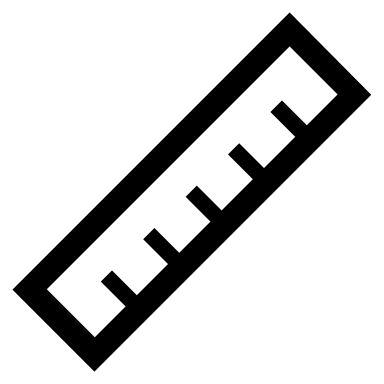 Measurement
campaign
EMEP/ACTRIS/COLOSSAL field campaign
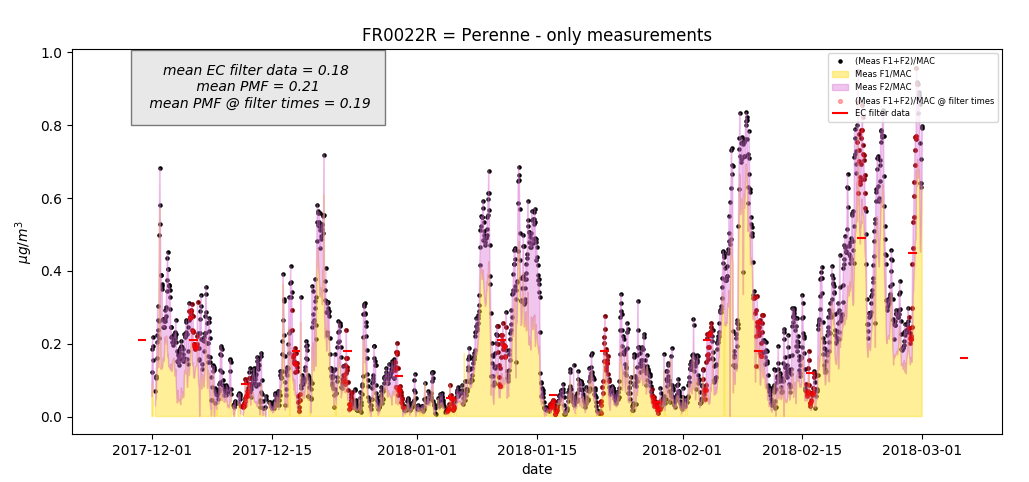 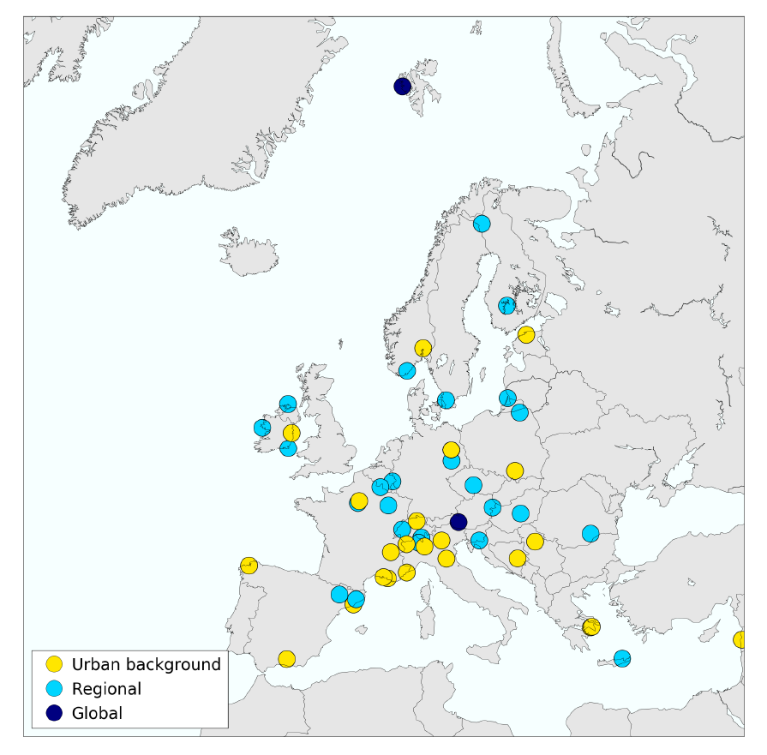 Factor 1: lowest wavelength dependence of light absorption (low angstrom exponent); likely ‘clean’ combustion producing relatively few organic, aromatic/ conjugated systems with light absorbing properties. -> Fossil fuel burning

Factor 2: highest wavelength dependence of absorption (high angstrom exponent); likely ‘dirty’ combustion producing organic, aromatic/ conjugated systems with light absorbing properties. ~everything that is not traffic in most places.
-> Wood burning
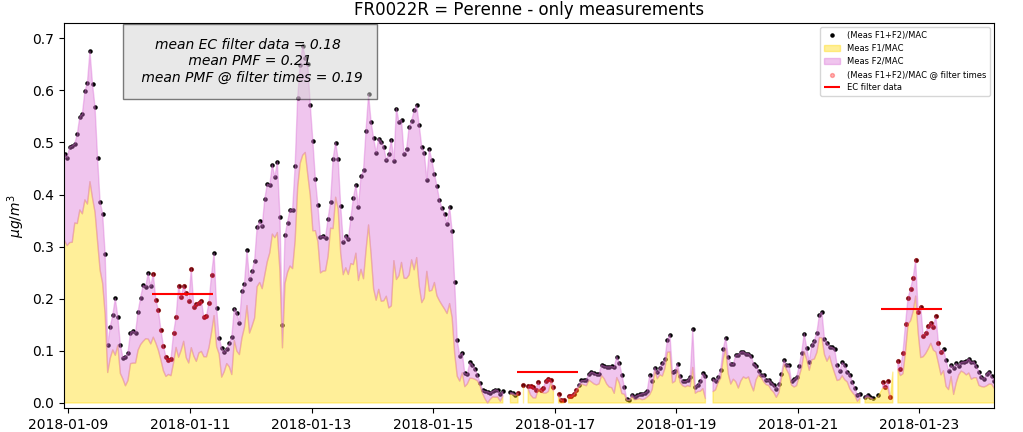 Measurements campaign coordinated by Stephen Matthew Platt, NILU
[Speaker Notes: Factor 1: lowest wavelength dependence of light absorption (low angstrom exponent); likely ‘clean’ combustion producing relatively few organic, aromatic/ conjugated systems with light absorbing properties. ~traffic in most places.
The Observatoire Pérenne de l'Environnement (OPE) station is a rural ... Map of France
Factor 2: highest wavelength dependence of absorption (high angstrom exponent); likely ‘dirty’ combustion producing organic, aromatic/ conjugated systems with light absorbing properties. ~everything that is not traffic in most places.]
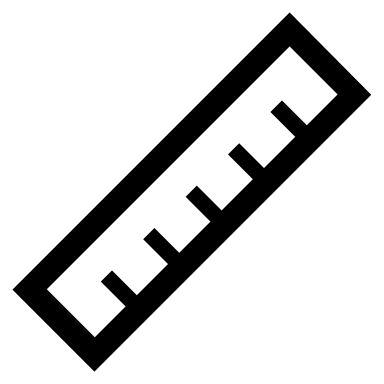 Measurement
campaign
EMEP/ACTRIS/COLOSSAL field campaign
Levoglucosan (C6H10O5) is an organic compound formed from the burning of carbohydrates, such as starch and cellulose. 
It often used as a chemical tracer for biomass burning.
Measurement from Sarajevo
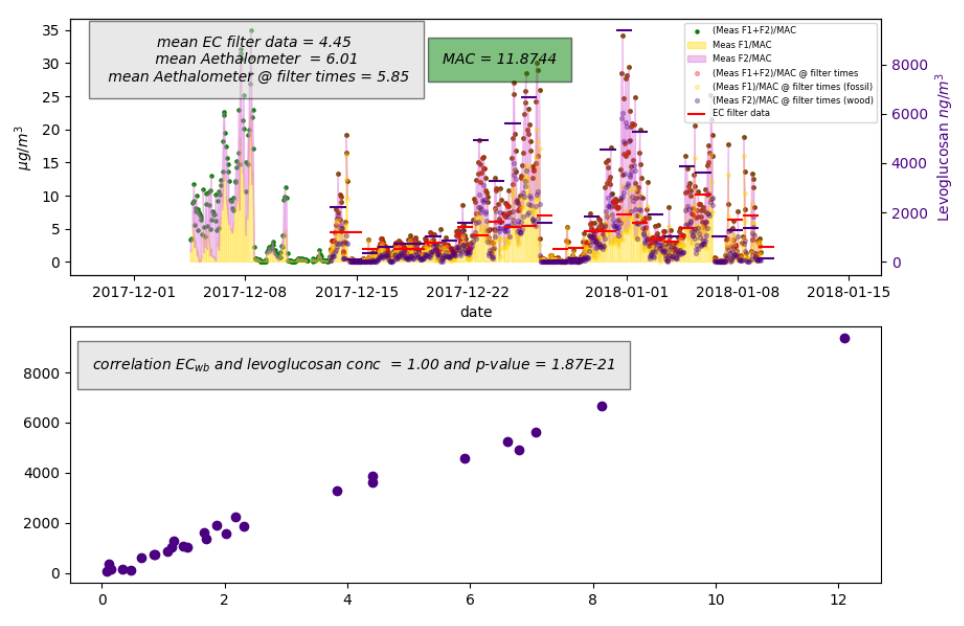 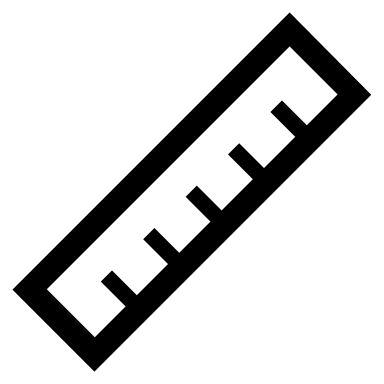 Measurement
campaign
EMEP/ACTRIS/COLOSSAL field campaign
Levoglucosan (C6H10O5) is an organic compound formed from the burning of carbohydrates, such as starch and cellulose. 
It often used as a chemical tracer for biomass burning.
Measurement from Bologna
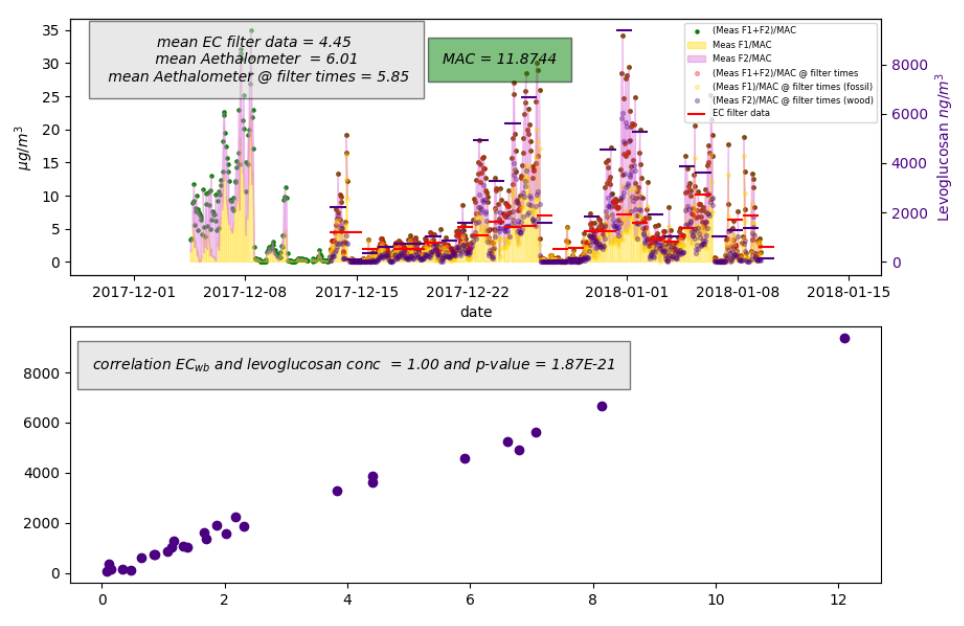 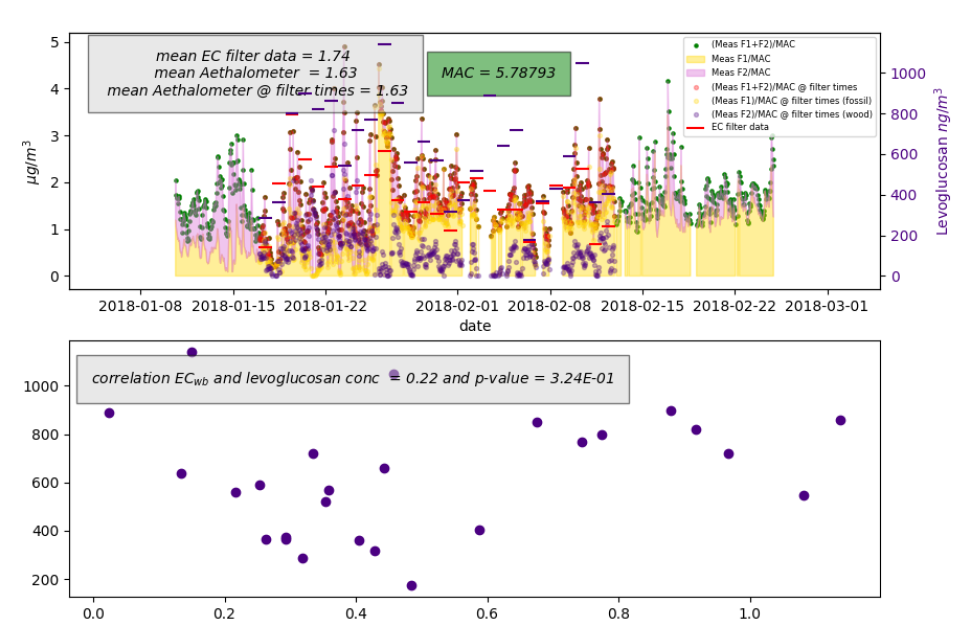 [Speaker Notes: Why station Bologna is so weird? PMF not reflecting woodburning well? 
Something end up in woodburning that is not woodburning. Other dirty combustion? Ships? What ends up in the woodburning fraction. Other dirty combustion sources?]
Model run
MODEL EMISSION INPUT
Testing inventories with different condensable components
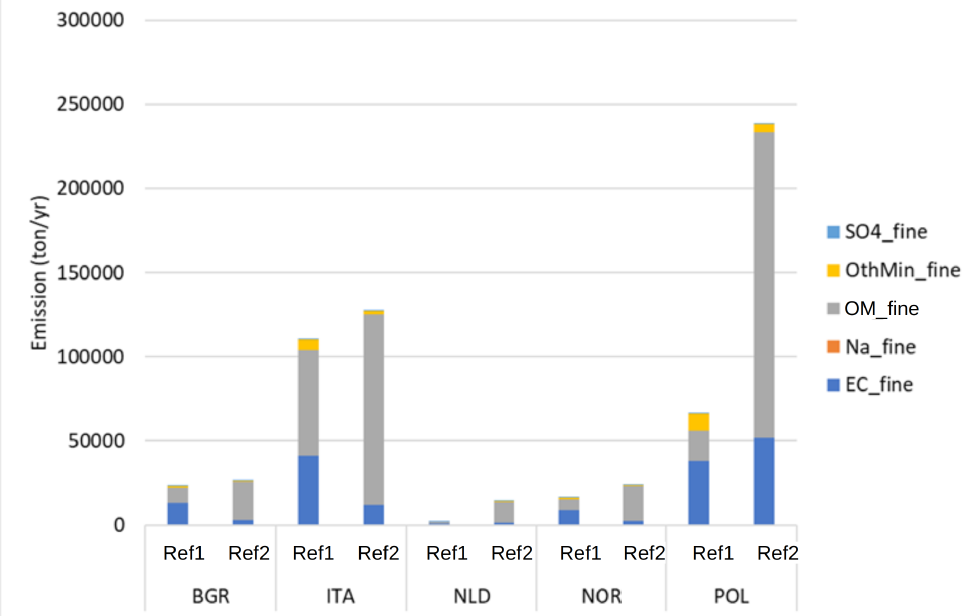 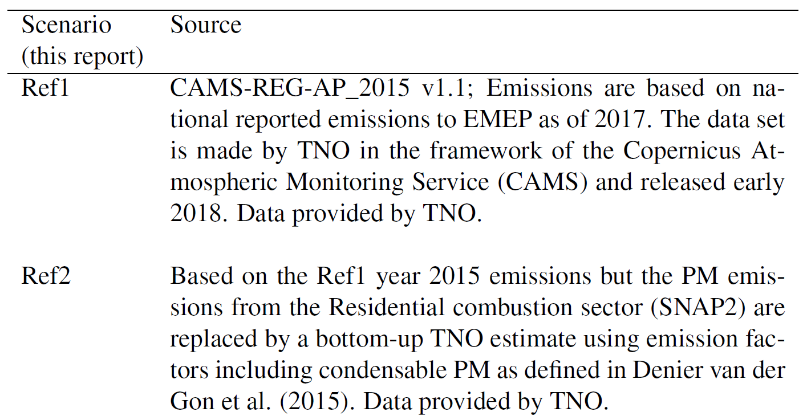 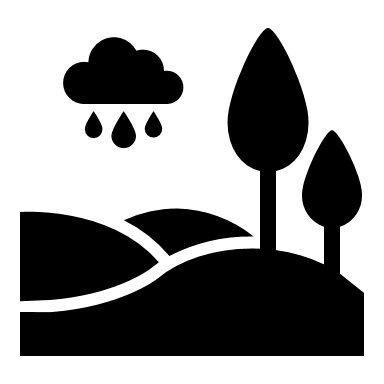 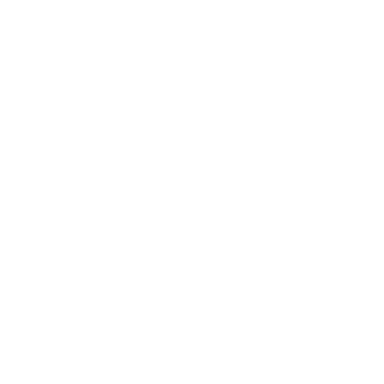 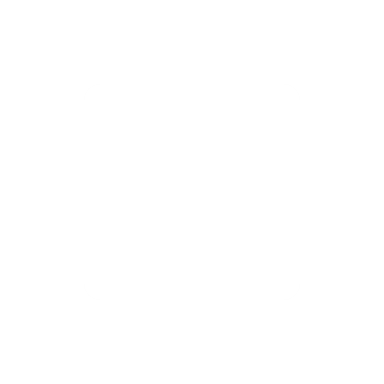 As part of other research projects TNO has produced a ‘Ref2’ inventory, with a best-estimate for each country of the POM (*) when condensable SVOC (**) are included.
(*) Particulate organic matter (POM) is the organic matter that retains evidence of its original cellular structure. It includes partially decomposed detritus and plant material, pollen. 
(**) semi-volatile organic compounds (SVOC): , e.g. Chlorophenyl Phenyl is released mainly from the burning of coal and oil, as well as from the evaporation of gasoline. Type of VOCs, which are ~85% from natural origin (Isoprene from trees), but also anthropogenic from paints and coatings and forest fires.
Denier van der Gon (2015) doi:10.5194/acp-15-6503-2015
[Speaker Notes: Highlight EC goes down in Italy

Table 5.2 summarises the two emission inventories used in this work, and here we briefly
outline their background. The CAMS-REG-AP_2015 v1.1 for 2015, which we refer hereafter
to as ‘Ref1’, is based upon data reported to EMEP, and thus represents the emission inventory
normally used in EMEP modelling. As part of other research projects including CAMS-71,
TNO has produced a ‘Ref2’ inventory, with a best-estimate for each country of the POM when
condensable SVOC are included. It should be noted that here we make use only of the SNAP-
2 changes in POM/SVOC (from residential wood combustion and coal), not changes in other
compounds or sectors.

 Currently residential wood combustion (RWC) is increasing in Europe because of rising fossil fuel prices but also due to climate change mitigation policies. However, especially in small-scale applications, RWC may cause high emissions of particulate matter (PM). Recently we have developed a new high-resolution (7×7km) anthropogenic carbonaceous aerosol emission inventory for Europe. The inventory indicated that about half of the total PM2.5 emission in Europe is carbonaceous aerosol and identiﬁed RWC as the largest organic aerosol source in Europe. The inventory was partly based on national reported PM emissions.]
Model run
LOTOS-EUROS settings
Two emission inventories + EC_ff and EC_wb
Version: 	v2.2.001 (mainly default settings)
Grid: 		grid.name         : CAMS-II
			resolution (0.1ºx0.1º ~10x10km)
					
Period: 	[2017-12-01, 2018-03-01]
Modifications:
Specs for output : ec_c ec_ff ec_wb
14 labels :
'RoadTransport exhaust gasoline',
 'RoadTransport exhaust diesel',
 'RoadTransport exhaust LPG',
 'RoadTransport non-exhaust',
 'Other Stationary Combustion’, ~Residential comb
 'Public Power',
 'Industry',
 'Shipping',
 'Aviation',
 'Other sectors',
 'Natural',
 'Boundary',
 'Init',
 'Aloft'
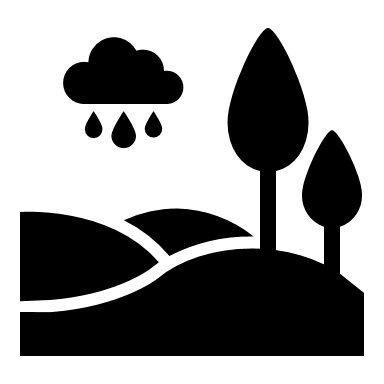 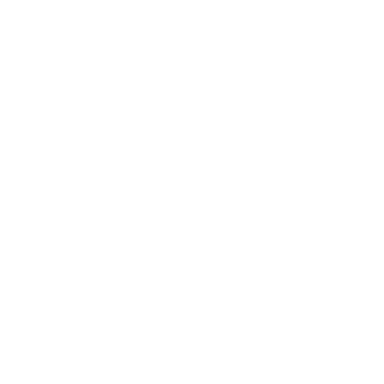 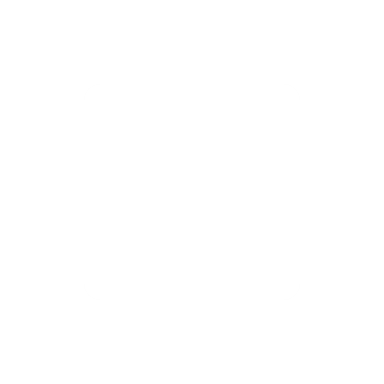 ec_f  splitted with wbfactor
(Thanks to John Douros, KNMI)
(Thanks to Richard Kranenburg, TNO)
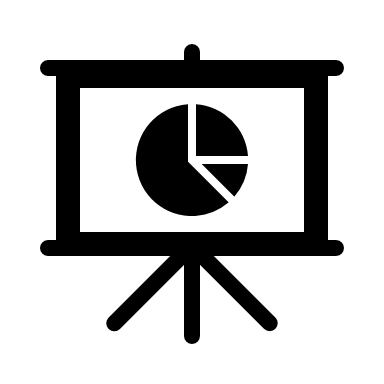 Model results
Comparing the two emission sets
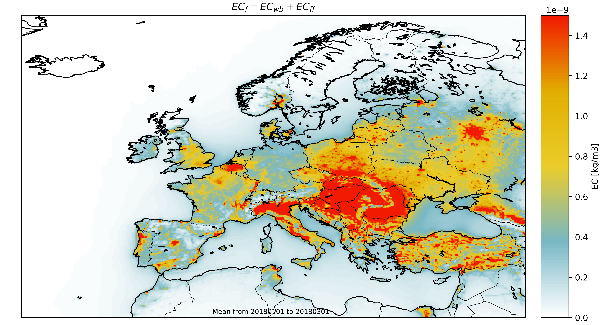 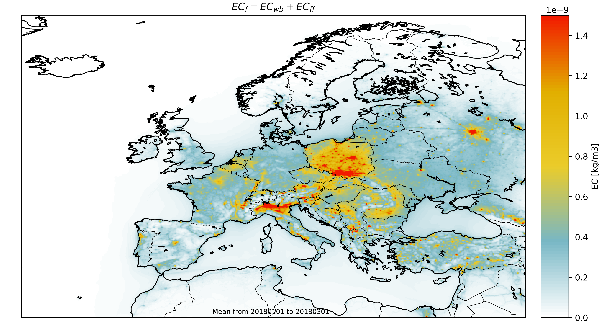 total
total
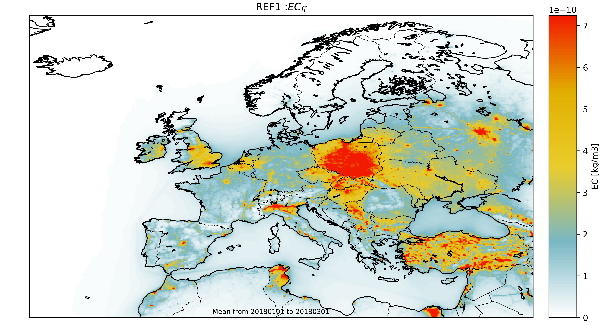 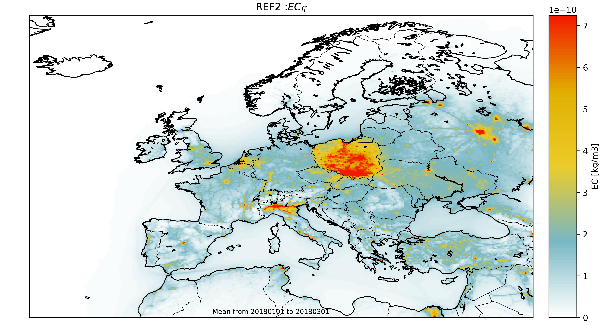 REF 2
REF 1
EC_ff
EC_ff
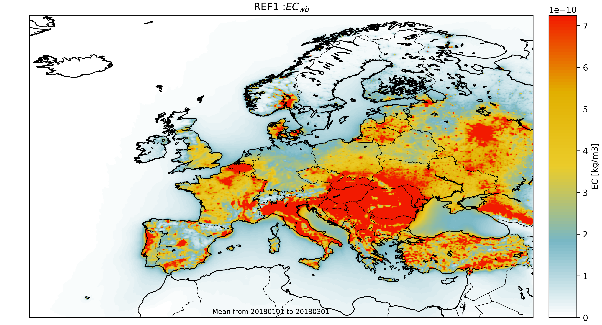 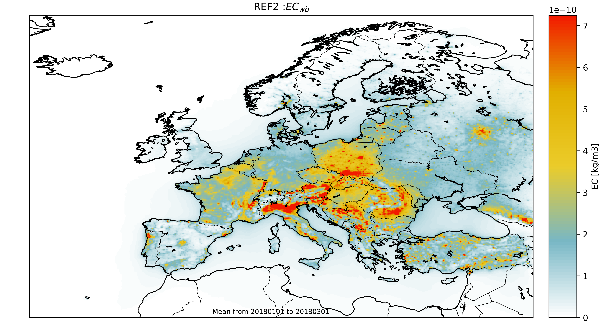 EC_wb
EC_wb
[Speaker Notes: Refer to Augustin. He probably showed this]
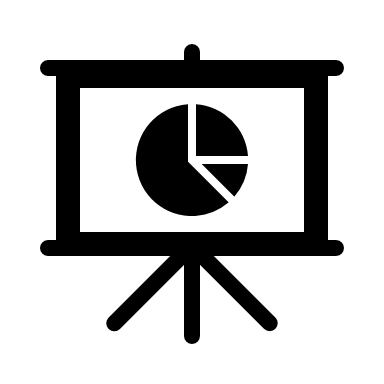 Model results
Agreement with EMEP/ACTRIS/COLOSSAL field campaign stations
Interpolating to station longitude and latitude
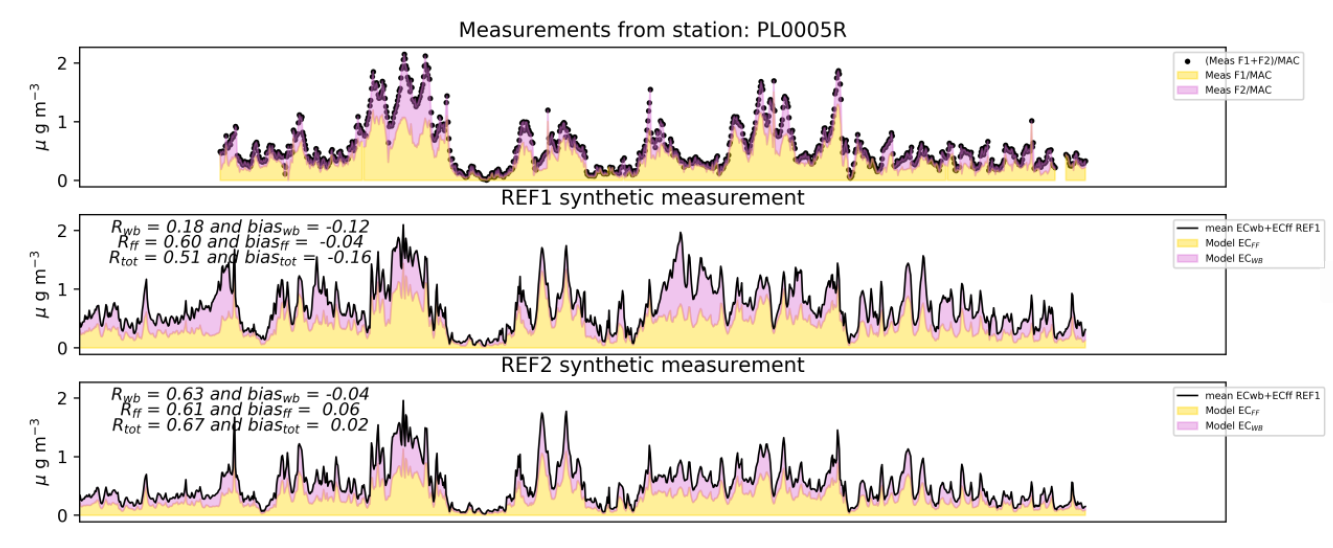 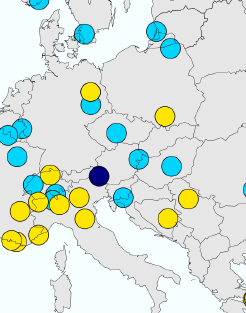 Diabla Góra
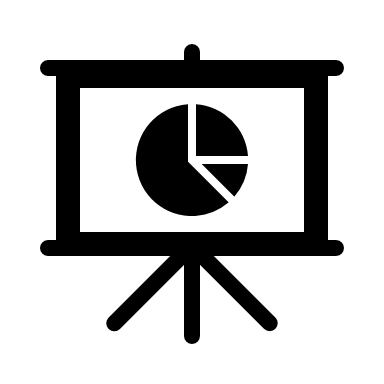 Model results
Agreement with EMEP/ACTRIS/COLOSSAL field campaign stations
Interpolating to station longitude and latitude
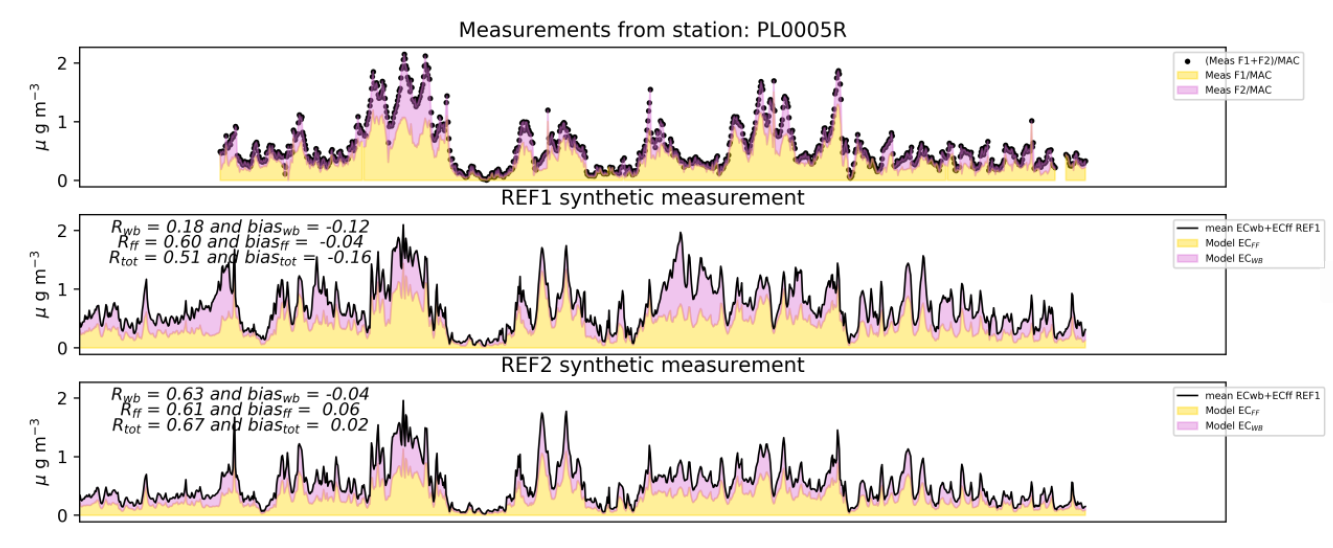 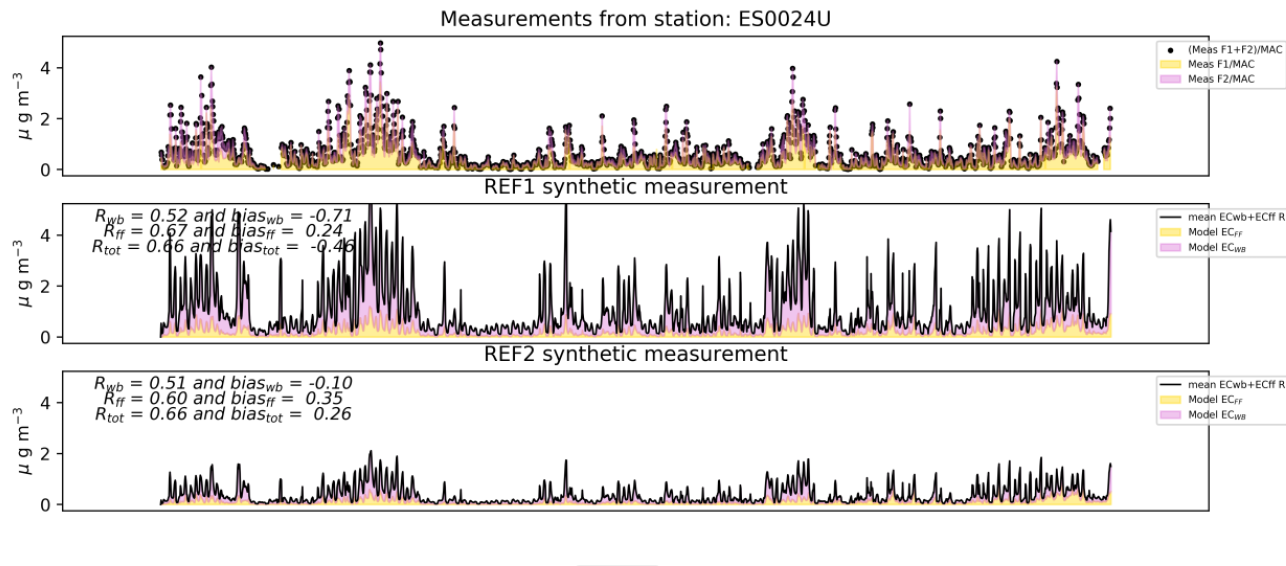 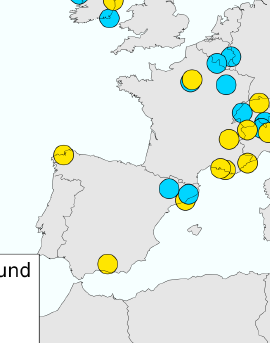 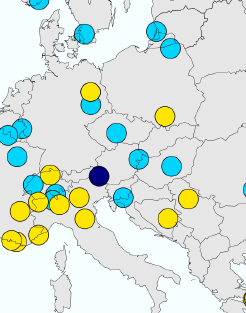 Diabla Góra
Coruna
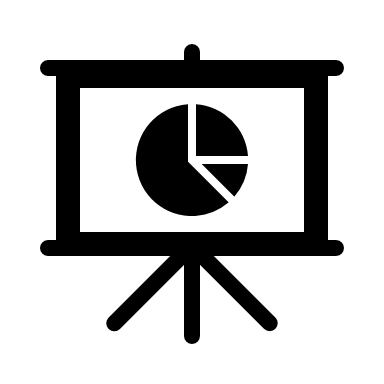 Model results
CHERRY PICKING
Stations with R>0.8 between estimated Wbfraction and Levoglucosan we call reliable.
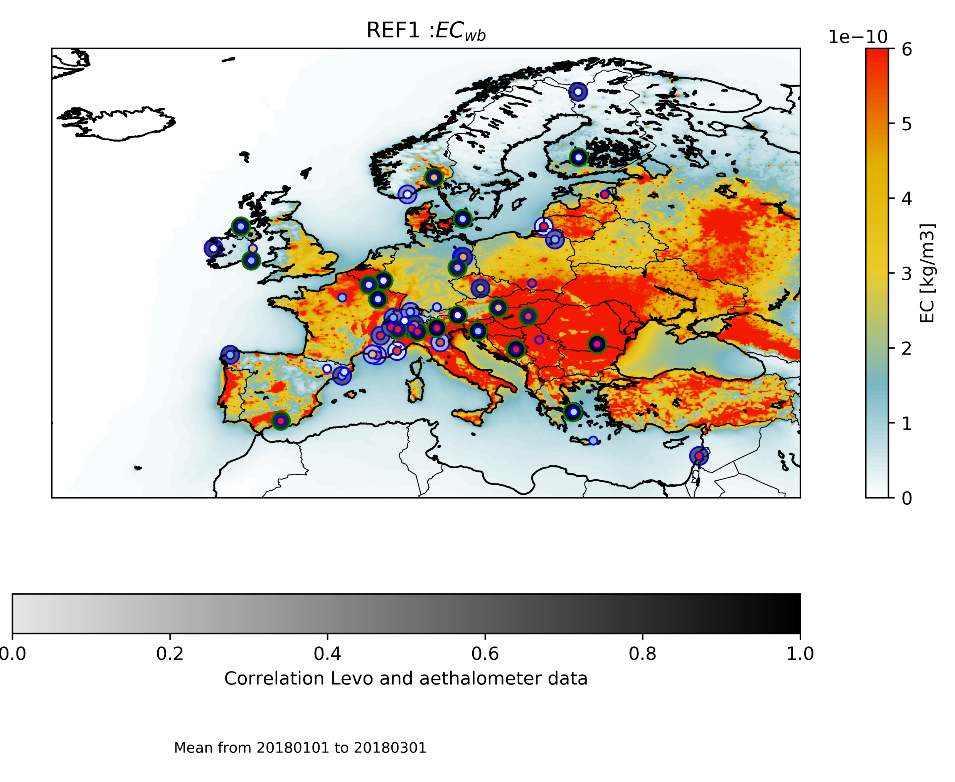 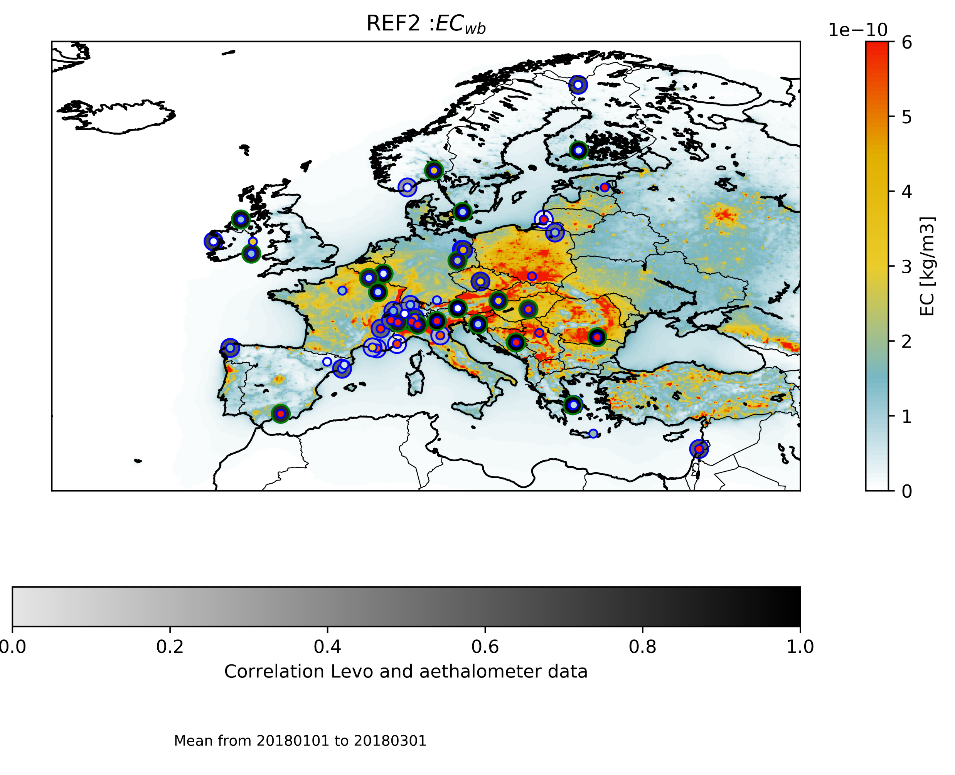 [Speaker Notes: EC wb ref 1]
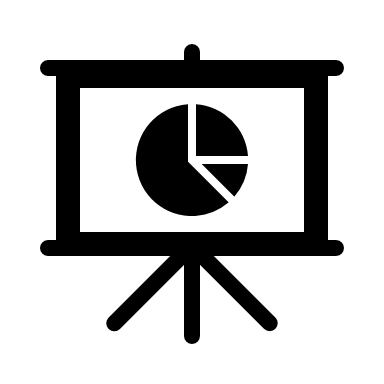 Model results
CHERRY PICKING
Stations with R>0.8 between estimated Wbfraction and Levoglucosan we call reliable.
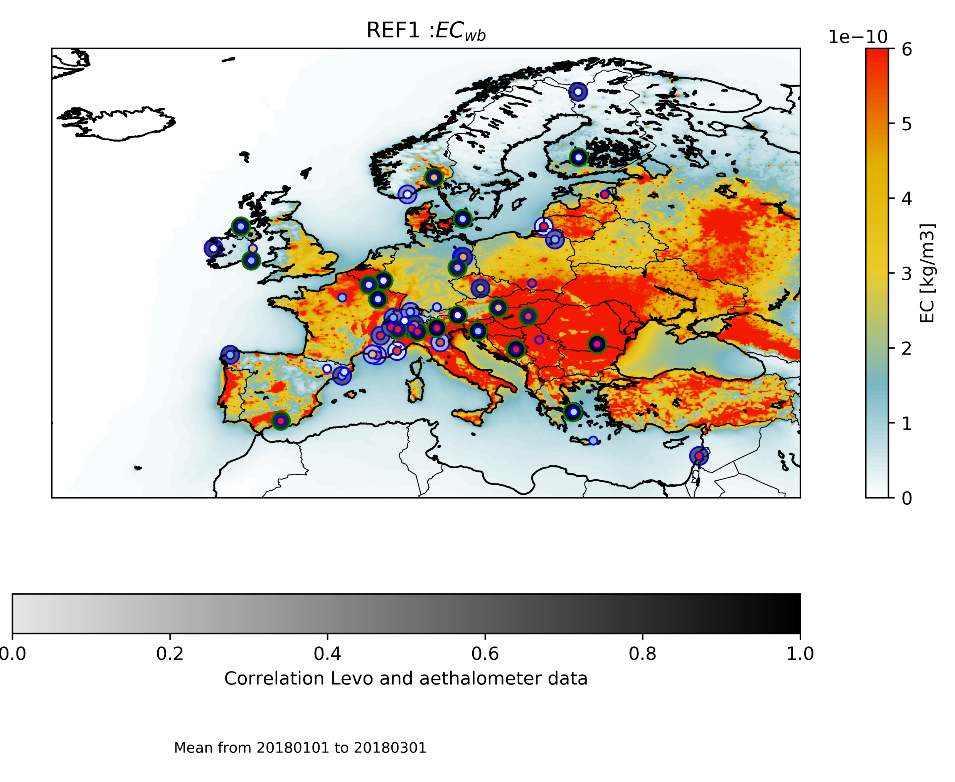 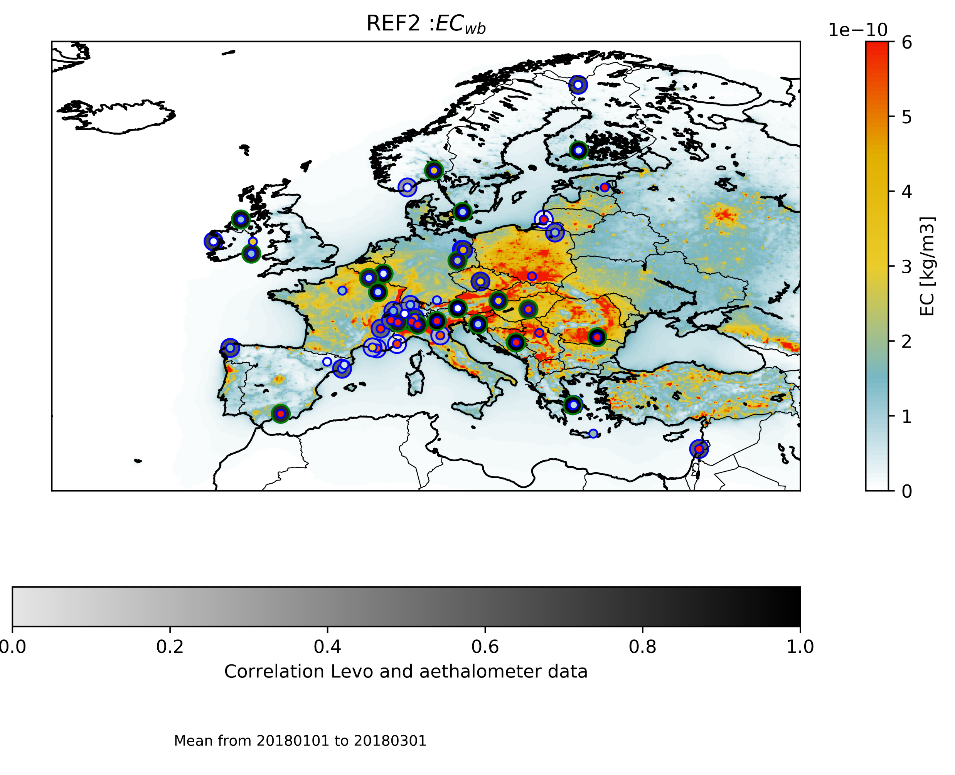 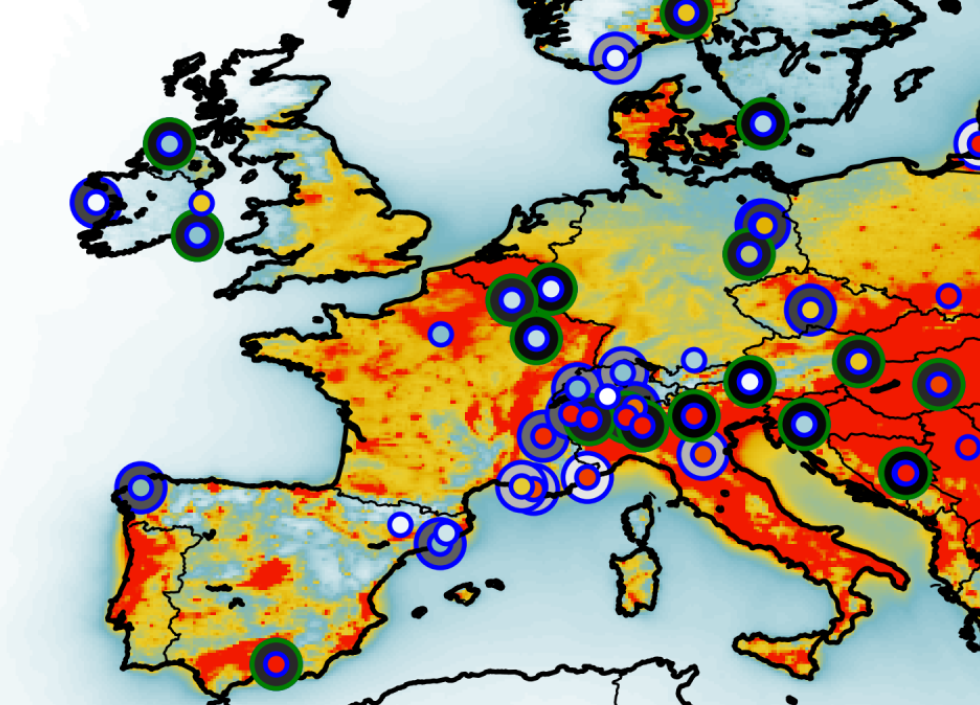 [Speaker Notes: EC wb ref 1]
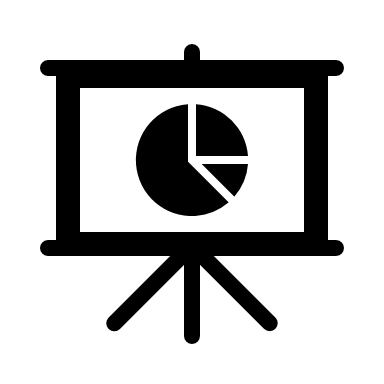 Model results
CHERRY PICKING
Correlations
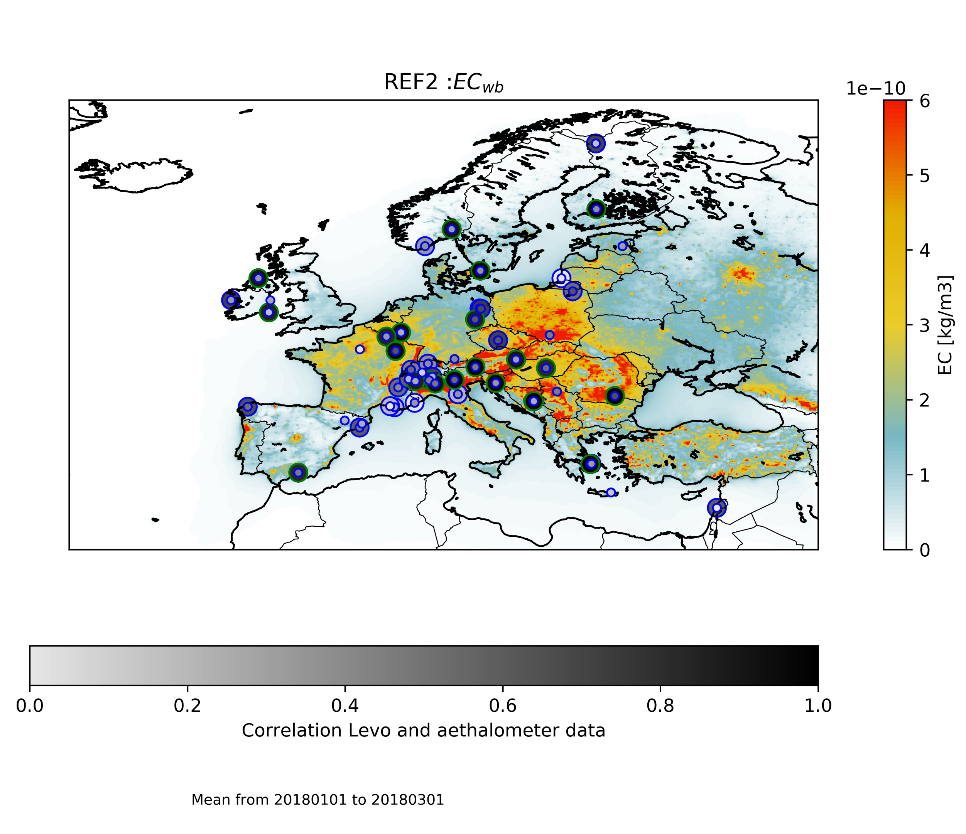 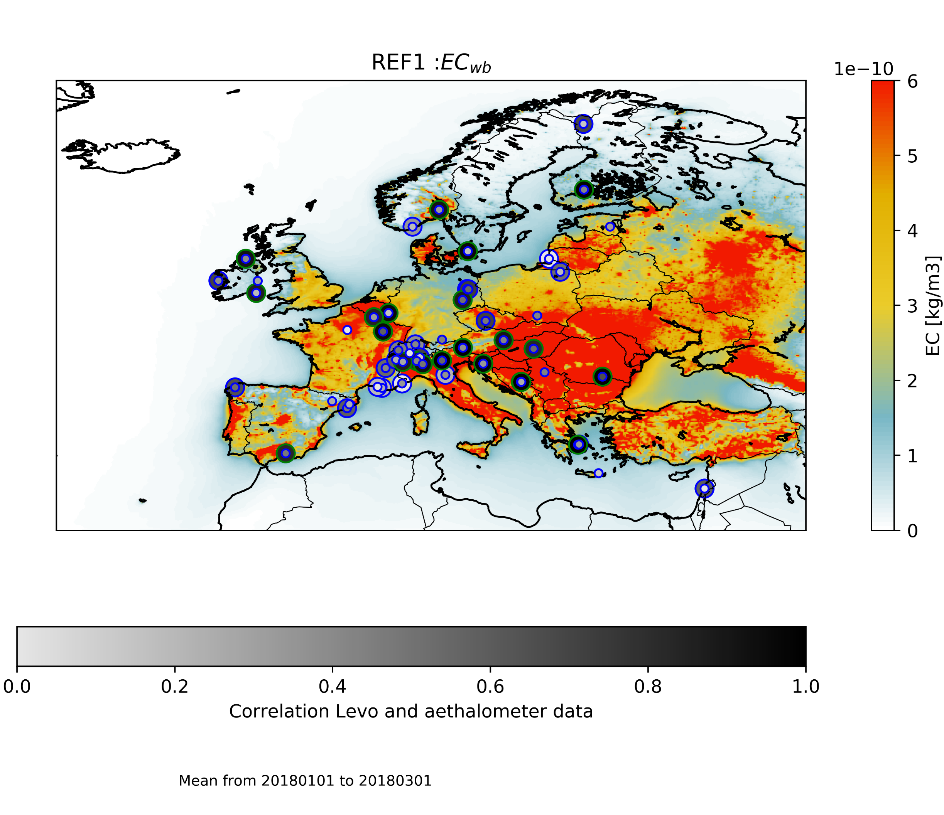 Rwb = 0.33
Rwb = 0.37
Rwb = 0.39
Rwb = 0.36
Rtot = 0.42
Rtot = 0.47
Rtot = 0.49
Rtot = 0.44
PREVIOUSLY: EC from different sources compared
Are we comparing the right things?
‘wb’ tag model
‘wb’ tag obs
‘ff’ tag obs
‘ff’ tag models
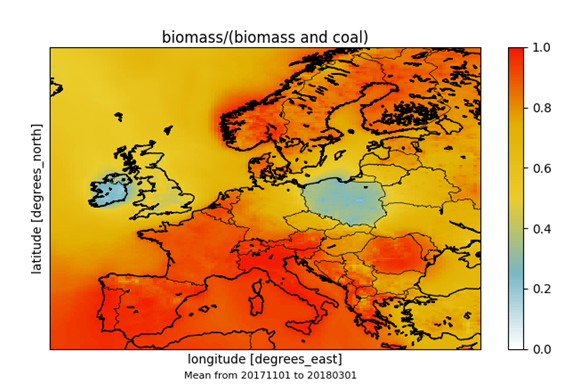 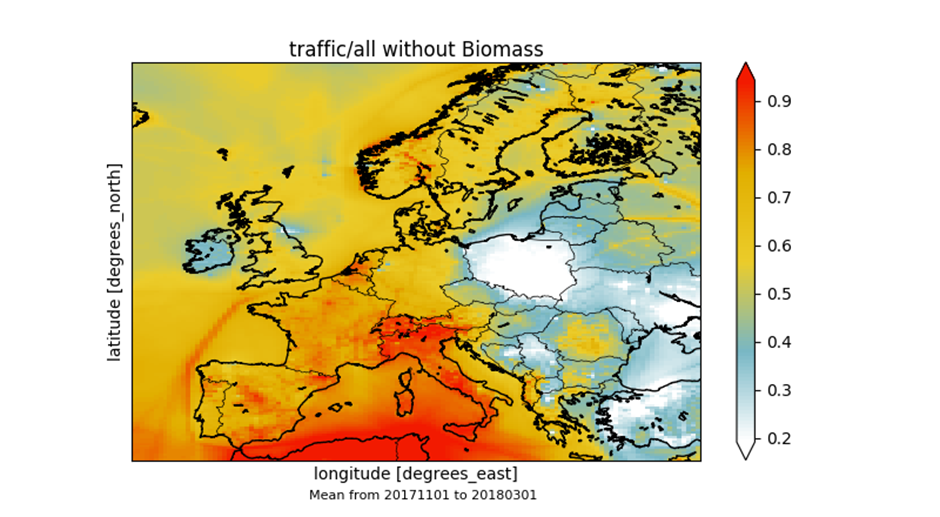 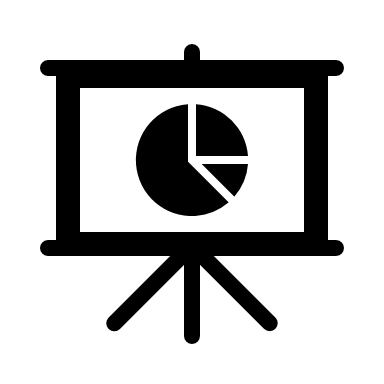 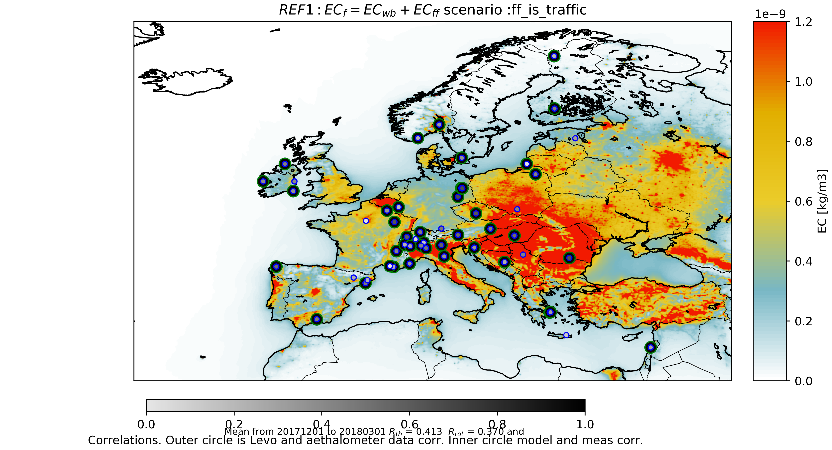 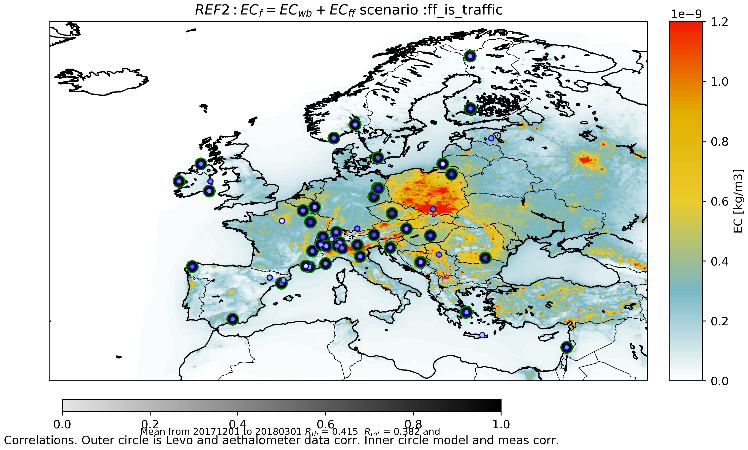 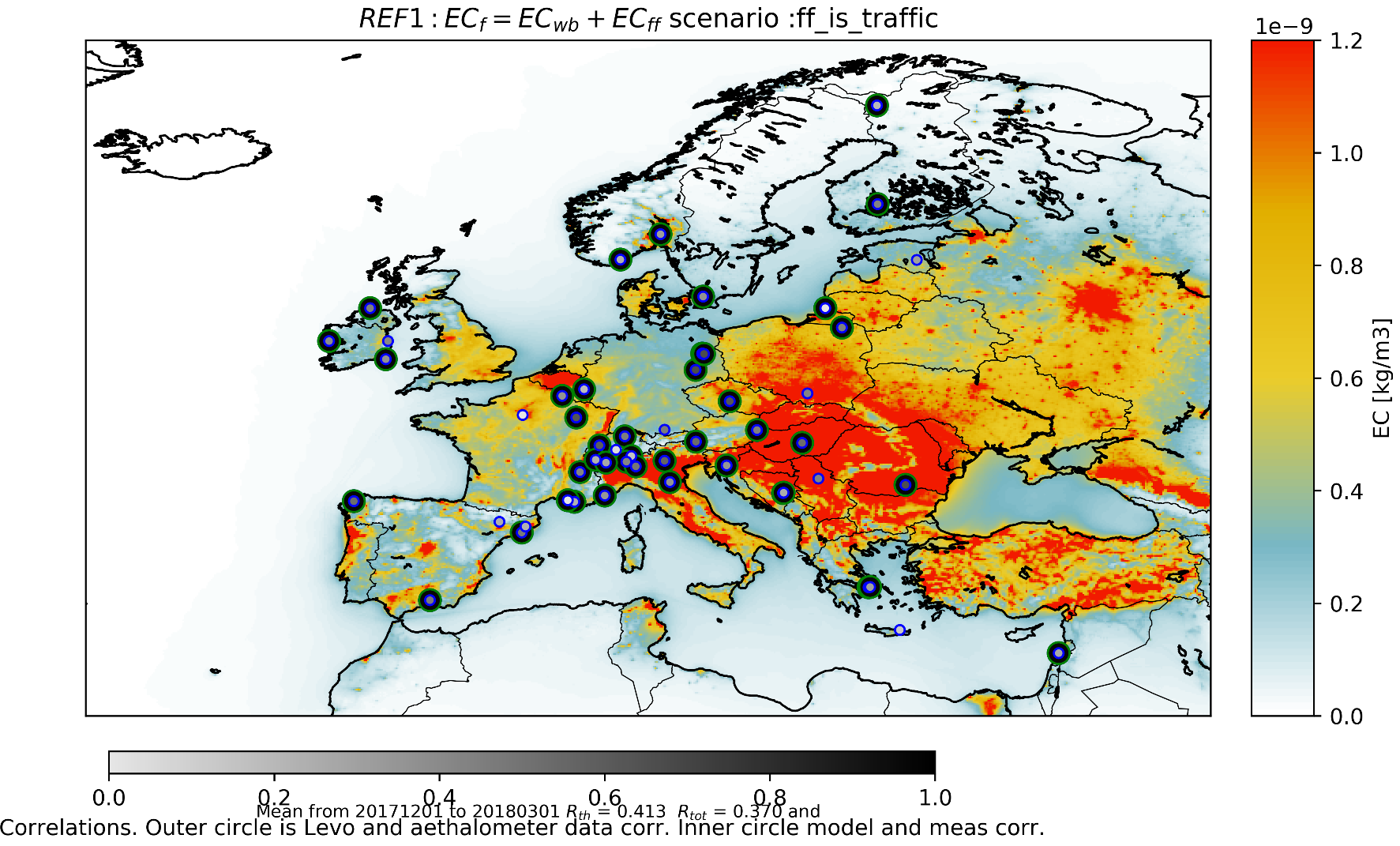 Model results
ECwb
ECwb
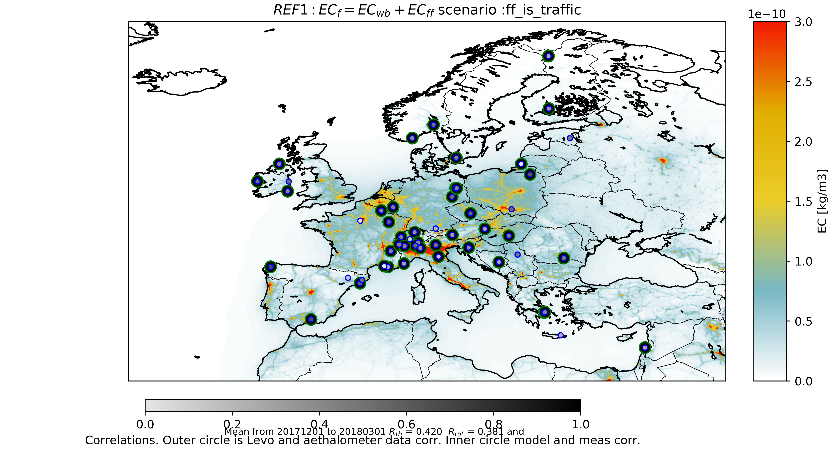 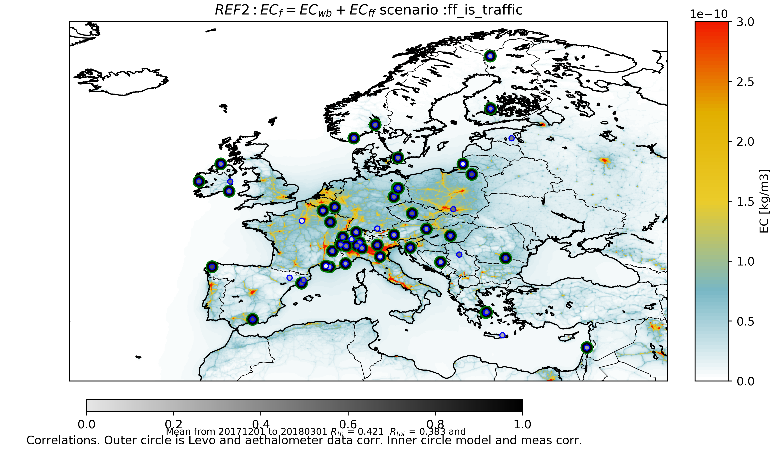 Looking at labelled results
SCENARIO 1 ff~traffic
ECff
ECff
REF 2 better than REF 1
Scenario 1 better R for ff contribution
Scenario 1 worse R for bb contribution
[Speaker Notes: The Inner circle is the correlation this time.]
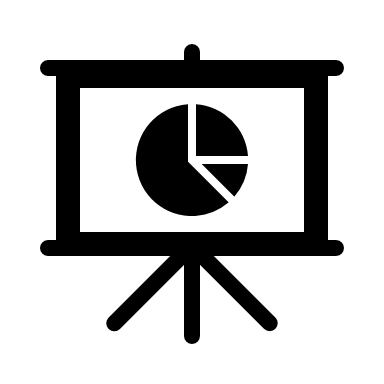 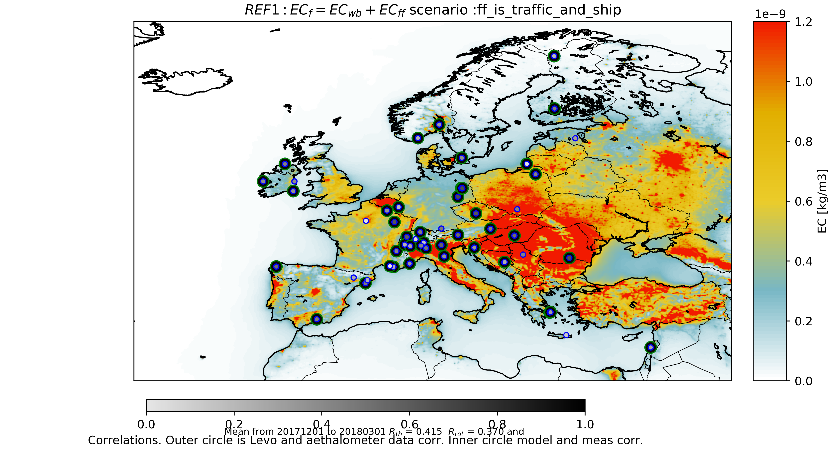 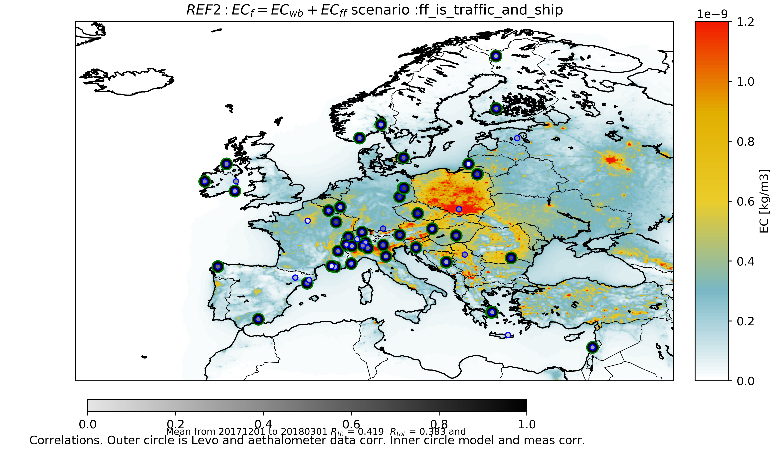 Model results
ECwb
ECwb
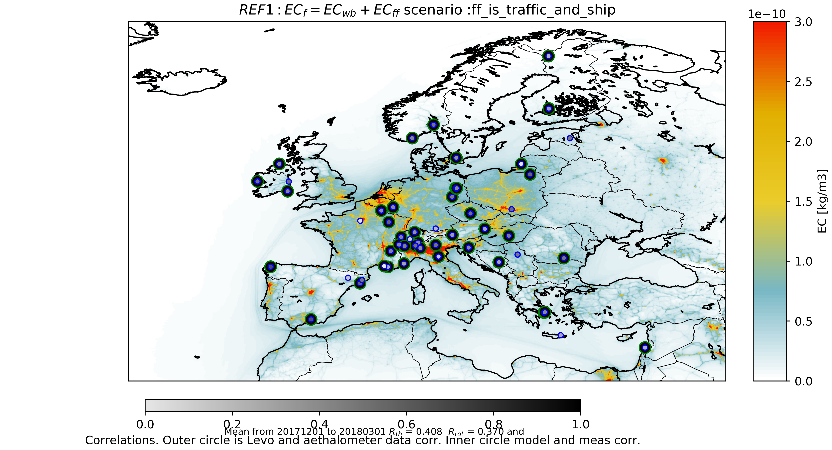 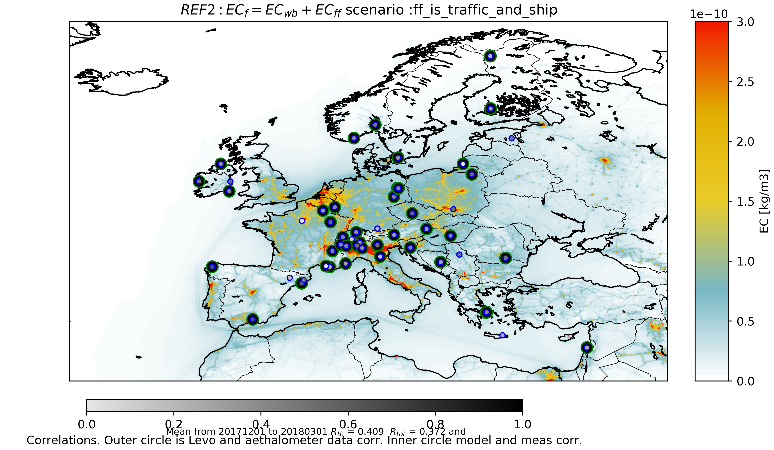 SCENARIO 2 ff~traffic+shipping
Looking at labelled results
ECff
ECff
REF 2 better than REF 1
Scenario 2 worse R ff contribution than scenario 1
Scenario 2 better R bb contr. than scen. 1 but both are worse than original
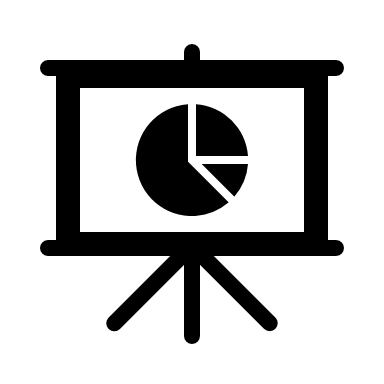 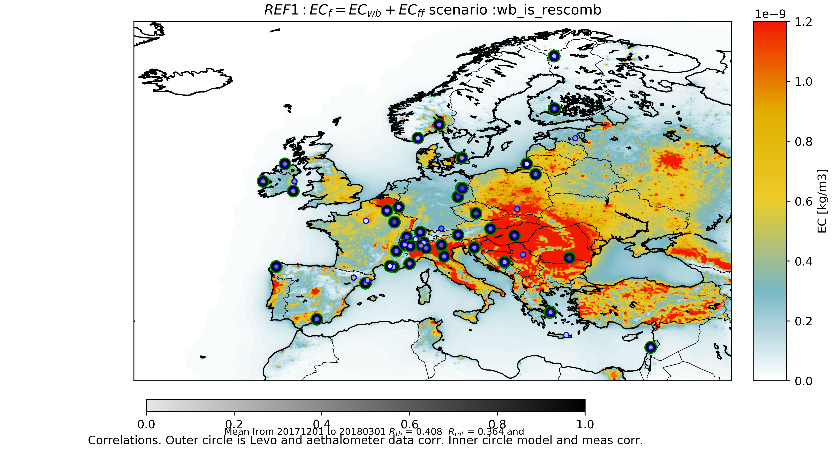 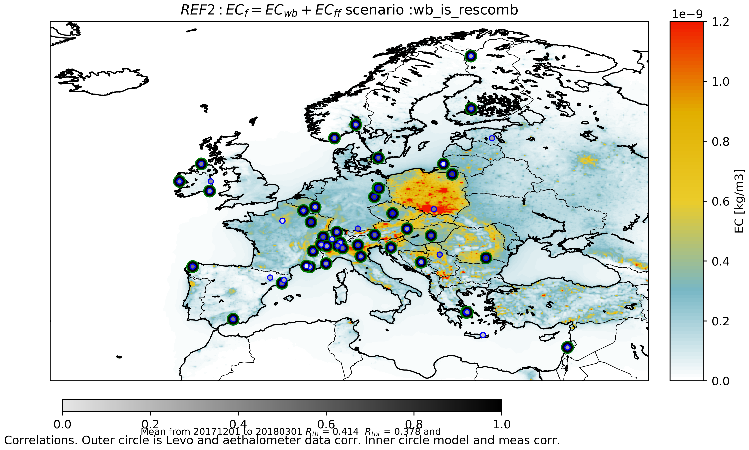 Model results
ECwb
ECwb
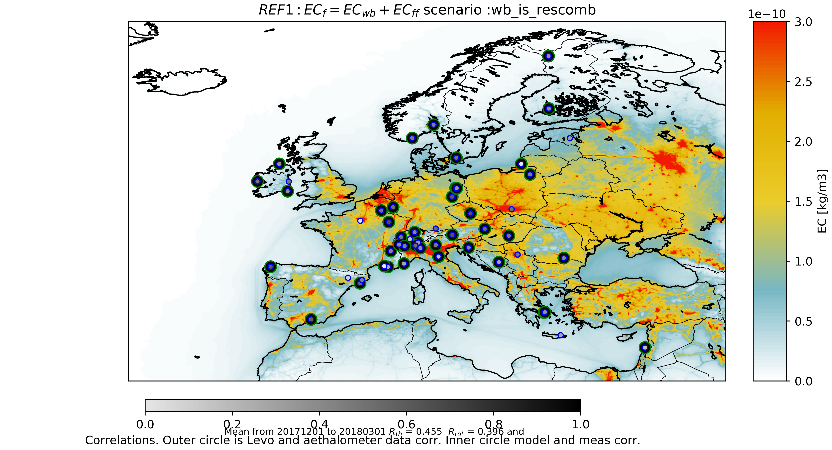 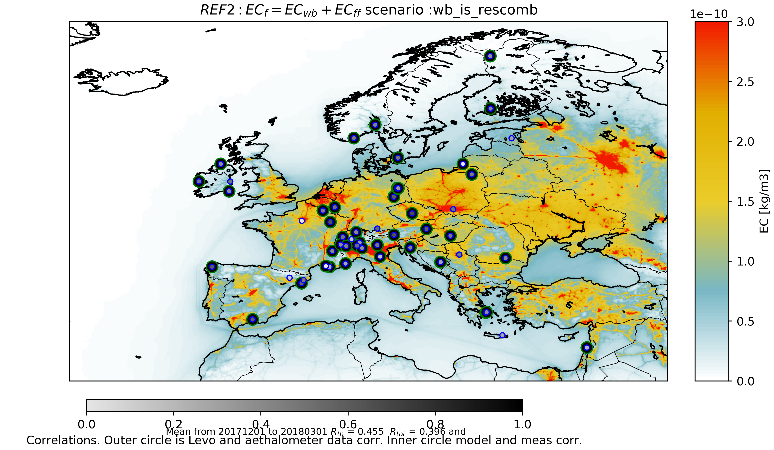 SCENARIO 3 wb~ res. combustion
Looking at labelled results
ECff
ECff
REF 2 correlates better with meas than REF 1
Scenario 3 REF 1 best R ff contribution
All statistics
RMSE
No labelling strategy is clearly better than the initial labelling

REF2 is an improvement in bias and RMSE compared to REF1
bias
correlations
[Speaker Notes: Bias and rmse much smaller for REF 2 wb fraction]
Distribution of Errors
Scenario 3: wb~res_com REF 1
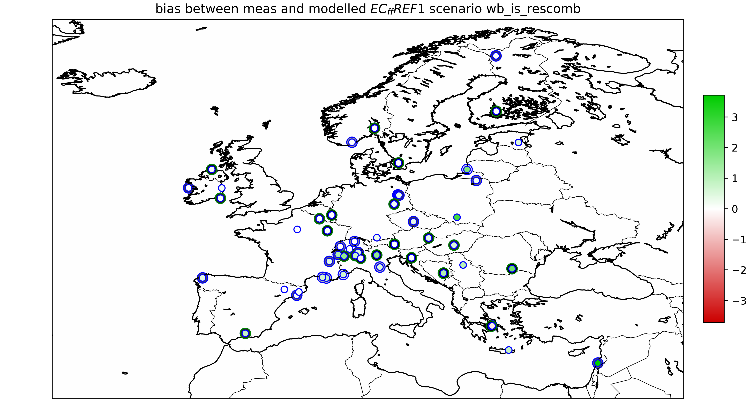 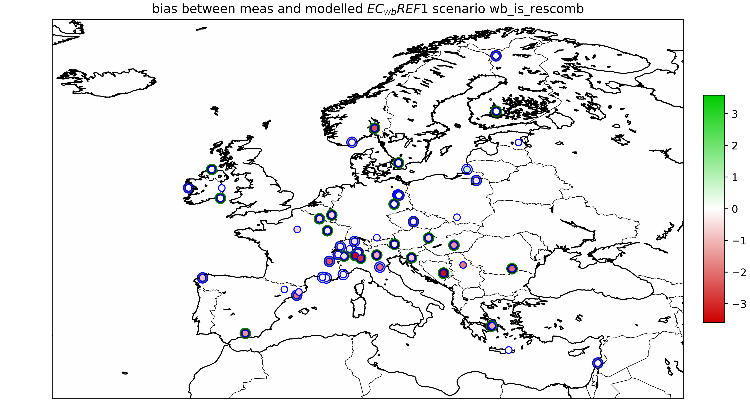 REF 1

Central Europe: ff is overestimated by the model

wb burning is underestimated
Bias ECff
Bias ECwb
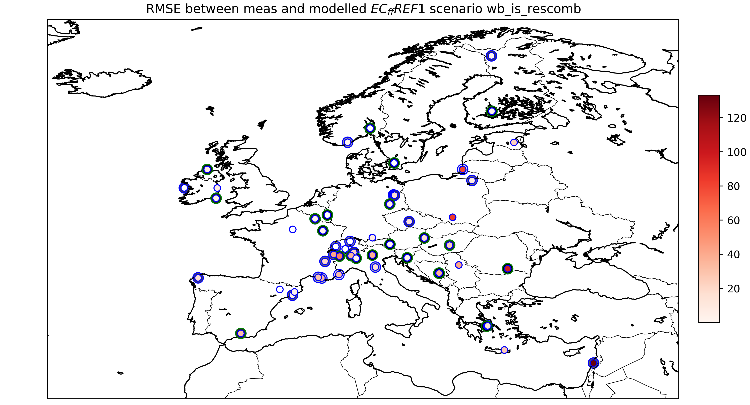 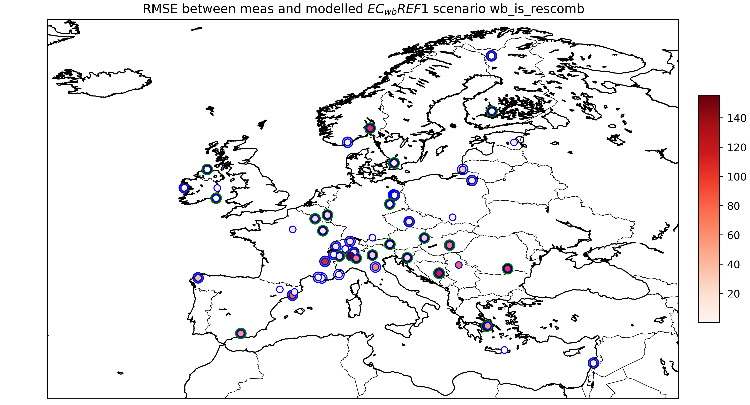 RSME ECff
RSME ECwb
Distribution of Errors
Scenario 3: wb~res_com REF 2
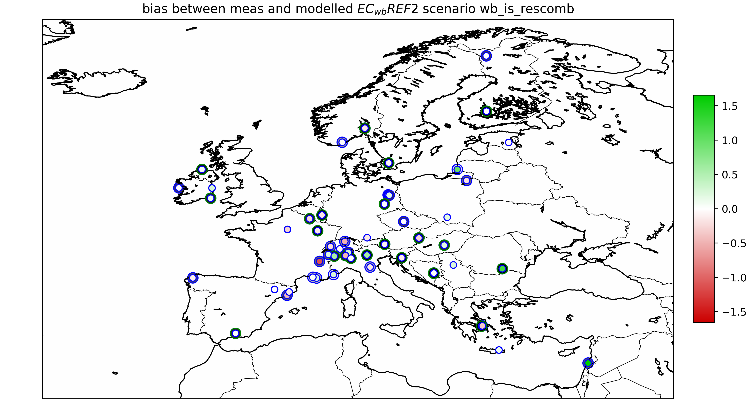 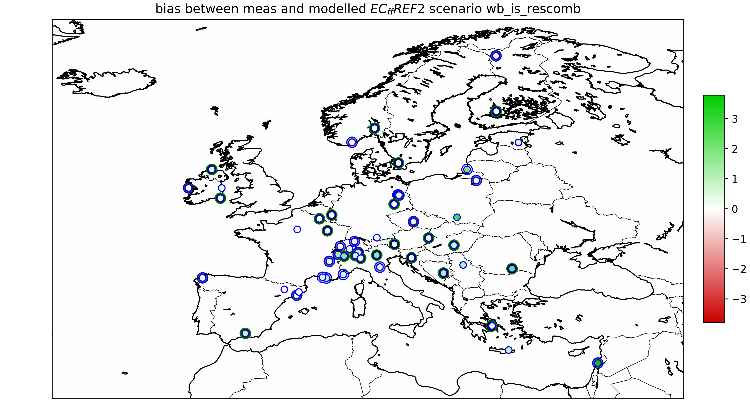 REF 2

Central Europe: ff is still overestimated by the model

wb burning seems better. Note the colorbar range
Bias ECff
Bias ECwb
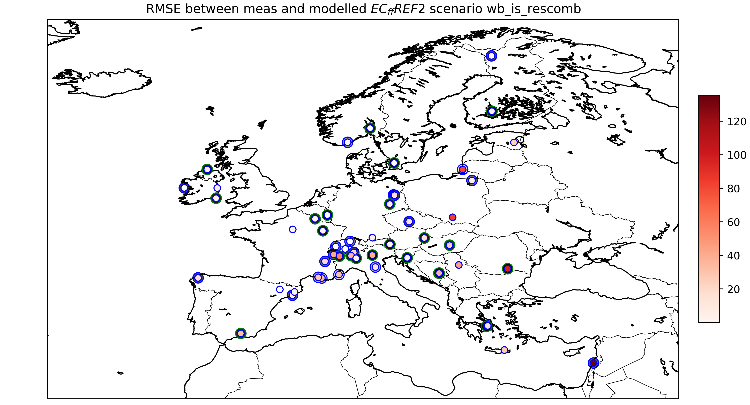 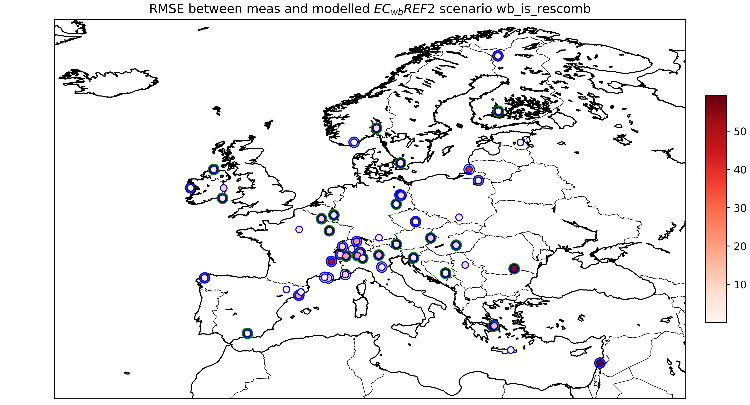 RSME ECff
RSME ECwb
CONCLUSIONS
No evident big improvement in correlations is found for the various selected scenarios w.r.t. the ‘old’ labelling strategy, i.e. wb/ff faction defined in emission. Also no clear deterioration is found. An improvement is seen in the WB description of REF 2 w.r.t. REF 1 (in correlations).
Ref 2 mainly improves the bias and RSME between the modelled  and measured wb component of EC.


Improve selection of stations.-> also model based
Model has recieved a minor update, as well as the emission time profiles. Check if results change.
Write down the study presented here within a more elaborate REF1 and REF2 comparison
OUTLOOK
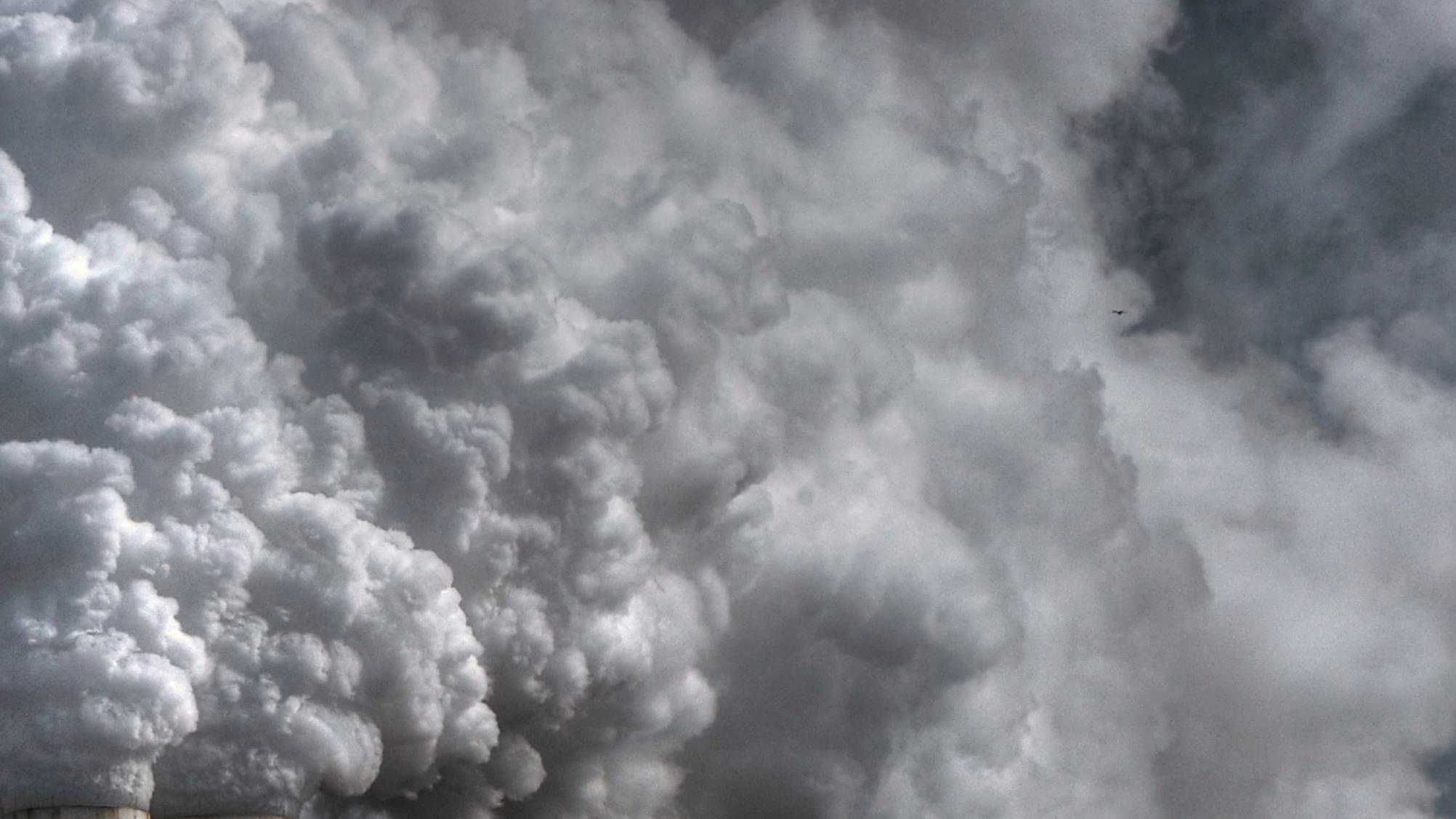 Thank you for Your time
Any QUESTIONS ?